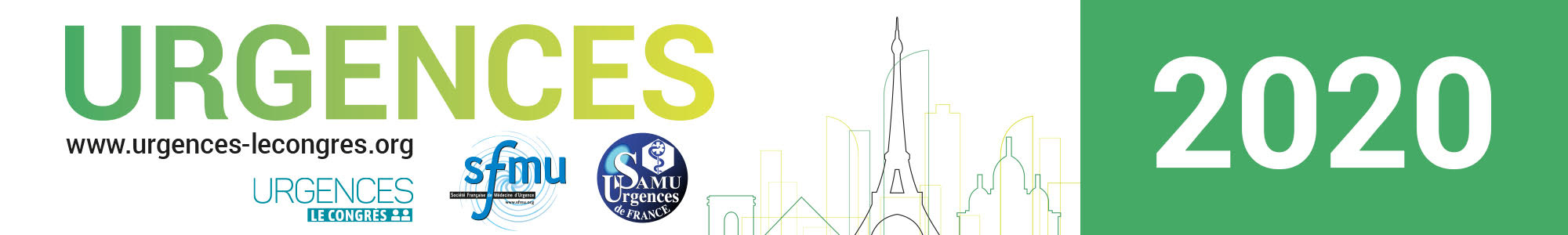 Mise en ligne d’une plateforme internet dédiée à la pratique des Médecins Correspondants du Samu
Marie Cottarel-Schussler (2), Bernard Audema (1), Béatrice Mithieux (3), Jean-François Fage (4), Christine Chevallier-Brilloit (5), Yoann Martin (6),
Jean-Michel Subtil (7), Marie Lassaigne (8)

Centre Médical d’Avoriaz – réseau MCS Alpes du Nord
Réseau MCS Auvergne Rhône-Alpes 
Réseau MCS Auvergne Rhône-Alpes 
Centre Médical d’Allemond – réseau MCS Alpes du Nord
Centre Hospitalier Universitaire de Grenoble
Centre Médical de Pontgibaud – réseau MCS Auvergne
Cabinet médical du Cheylard - réseau MCS Drôme Ardèche 
Agence Régionale de Santé Auvergne-  Rhône-Alpes
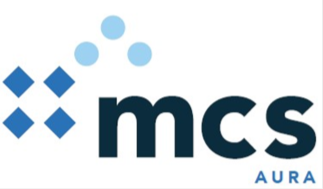 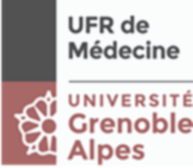 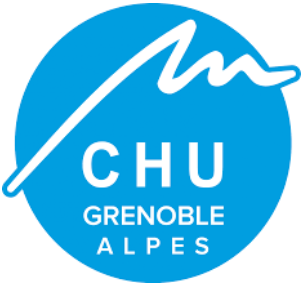 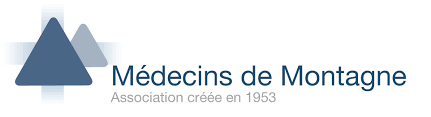 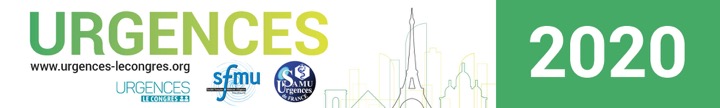 DÉCLARATION DE LIENS D’INTÉRÊTS
Aucun conflit d’intérêt
Qu’est ce que le dispositif MCS AURA ?
Qu’est ce
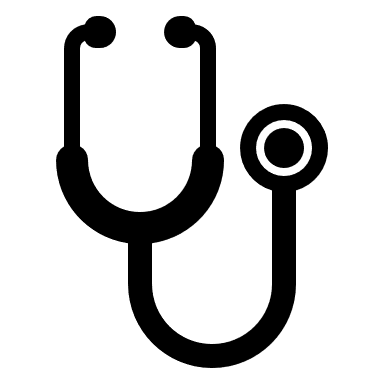 Un réseau de médecin généraliste volontaire dans la filière de 
l’Aide Médicale Urgente en Auvergne - Rhône-Alpes
Dans une dynamique d’harmonisation des pratiques : 

Homogénéisation de la formation, 

Uniformisation de la dotation en produits de santé et de l’équipement biomédical,

Harmonisation du processus de validation des candidatures MCS
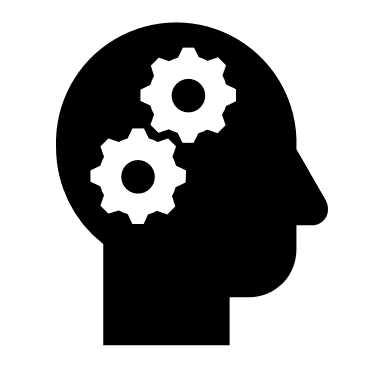 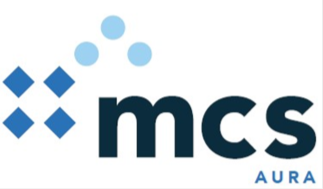 La solution à la coordination des actions et des procédures MCS ?
Qu’est ce
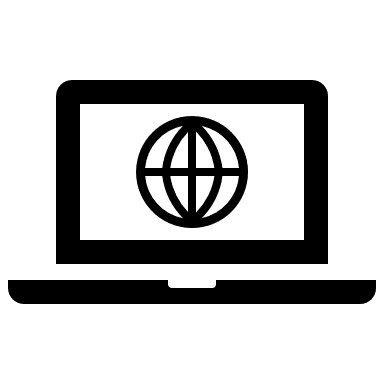 Plateforme internet régionale dédiée et sécurisée pour le médecin
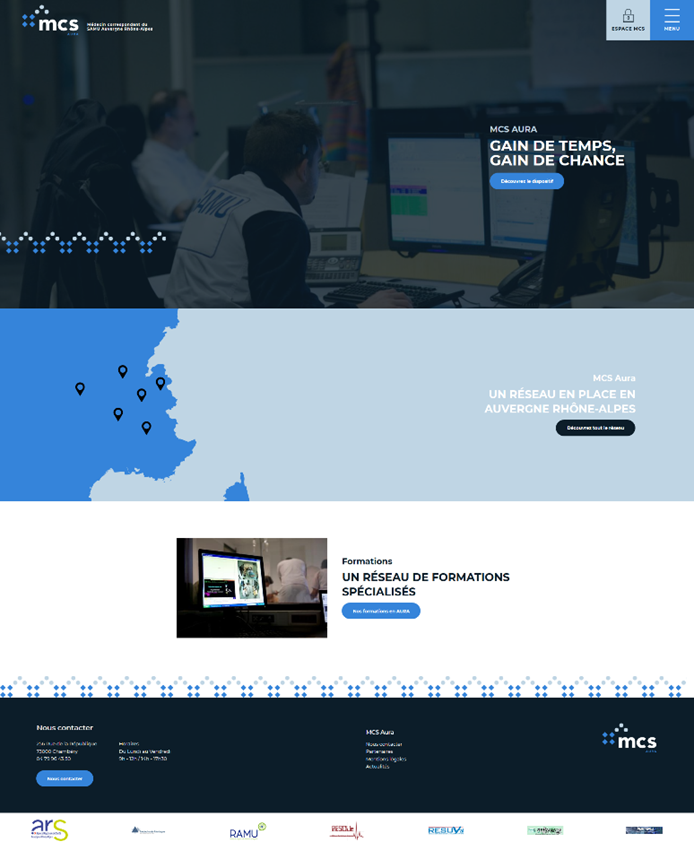 MCS-AURA : Outil commun d’aide à la pratique
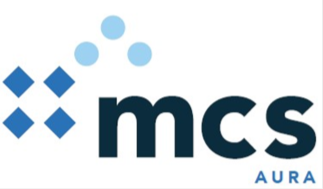 Matériel et méthodes
Qu’est ce
Identification des priorités et des besoins
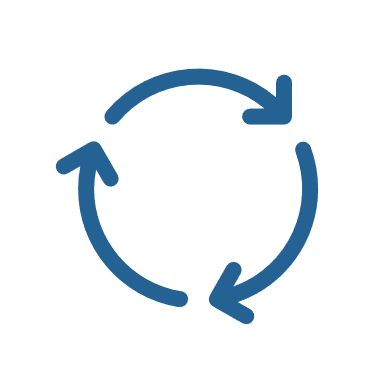 Définition de la stratégie à adopter
Phase Test & Go
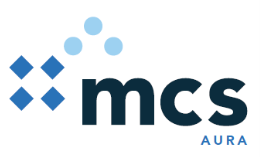 Evaluation de la faisabilité projet
Mise en conformité des obligations légales (CNIL)
Réflexion sur l’ergonomie du site
Vigilance : impératifs techniques et exigences sémantiques
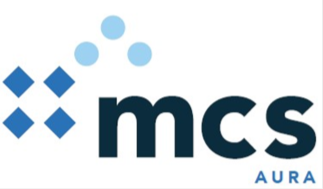 Résultats (1)
Qu’est ce
Mise en ligne : janvier 2019
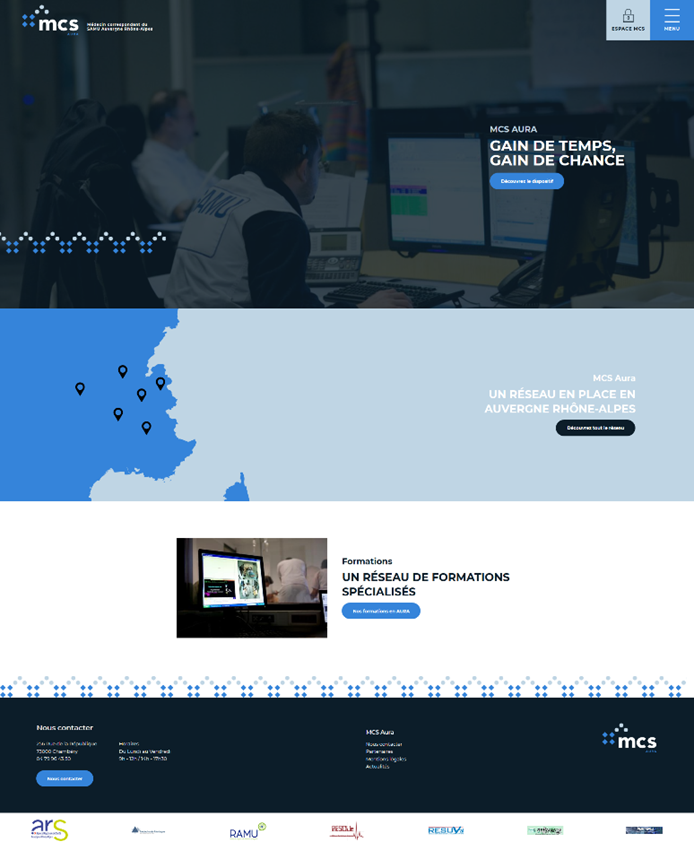 Un espace grand public pour la promotion du dispositif
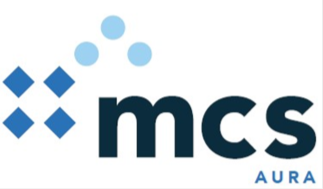 Résultats (2)
Qu’est ce
Un espace praticiens
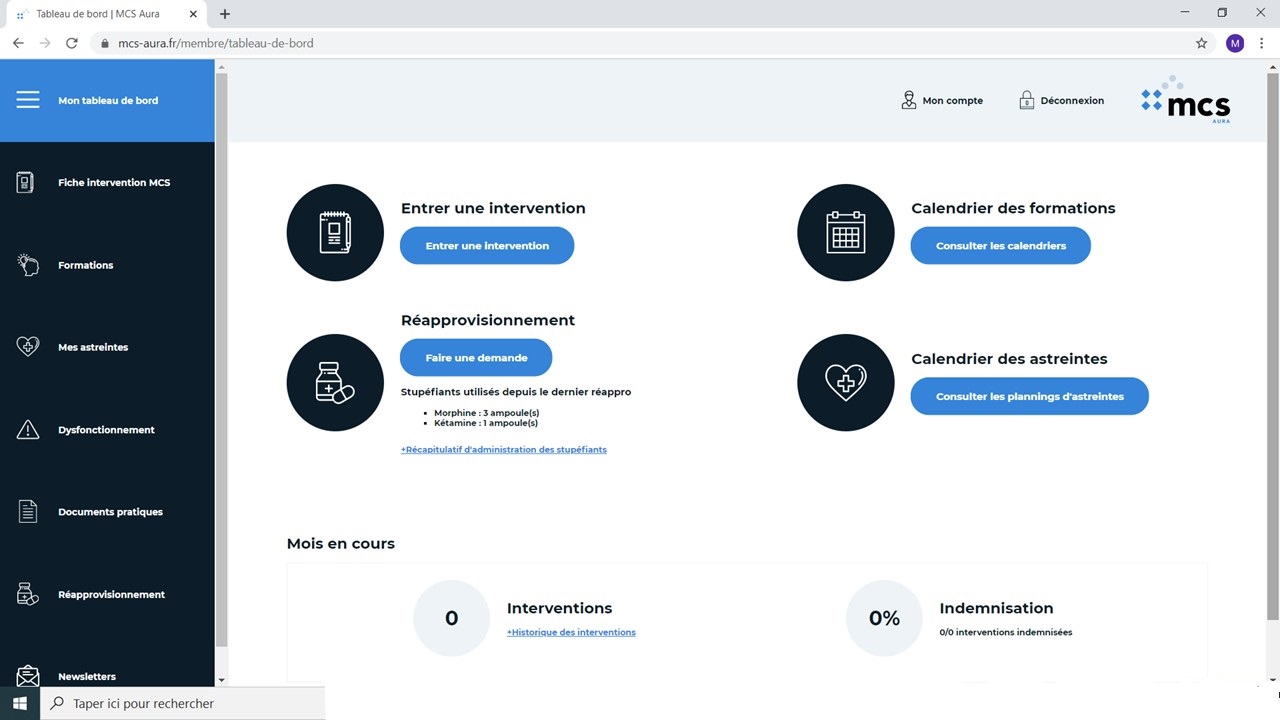 Outil facilitateur, sécurisé, pour toutes les démarches MCS
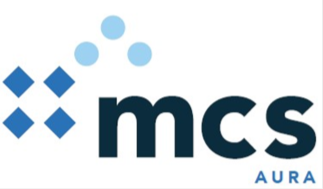 Résultats (3)
Qu’est ce
Un tableau de bord pour 285 MCS (121 cabinets)
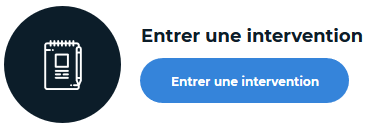 Logiciel de recueil des interventions MCS
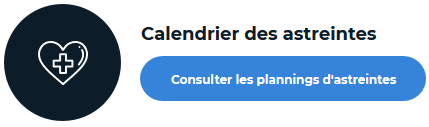 Rédaction des plannings d’astreintes
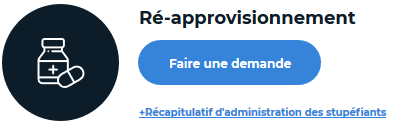 Réapprovisionnement des produits de santé, fiche de traçabilité des médicaments stupéfiants
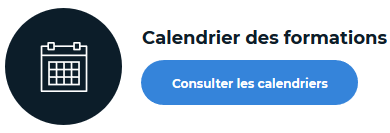 Inscriptions aux formations obligatoires et complémentaires
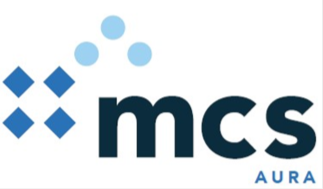 Résultats (4)
Qu’est ce
Au 15/12/2019 les 285 MCS ont eu un accès à un ou plusieurs modules de ce site.
 

	396 plannings d’astreinte (d’avril à décembre 2019)


	297 inscriptions aux formations obligatoires et 64 aux formations complémentaires. 


	2 973 interventions enregistrées sur le registre


	20 cabinets ont utilisé le module de ré approvisionnement de la dotation 
	mis en ligne le 01/12/19.
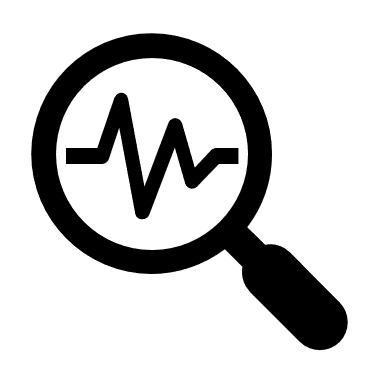 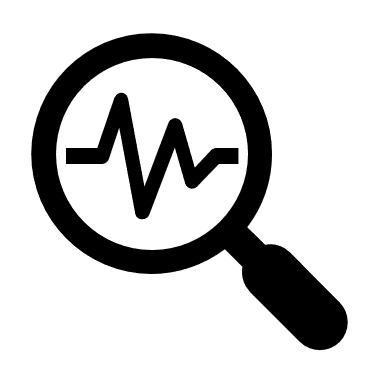 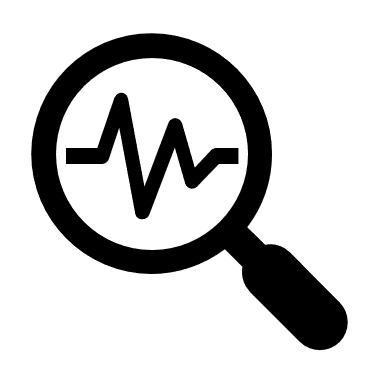 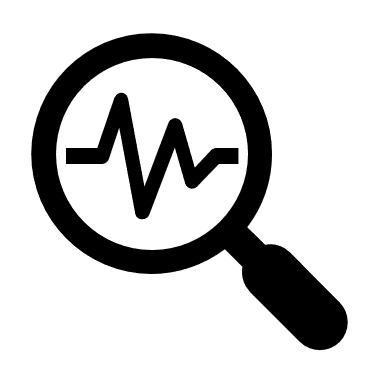 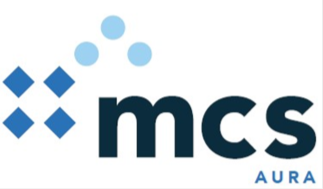 Conclusion
Qu’est ce
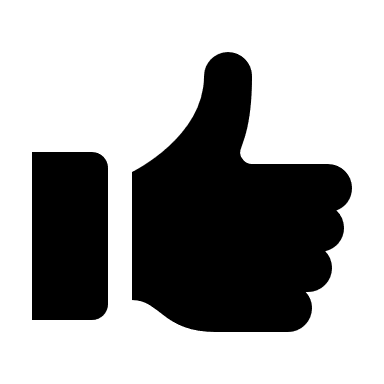 Bonne appropriation de l’outil informatique 


                             Des améliorations pour une meilleure utilisation
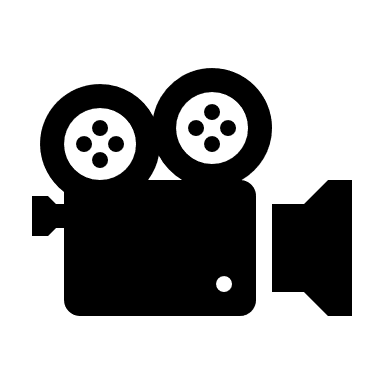 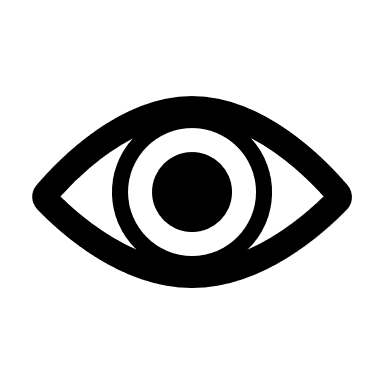 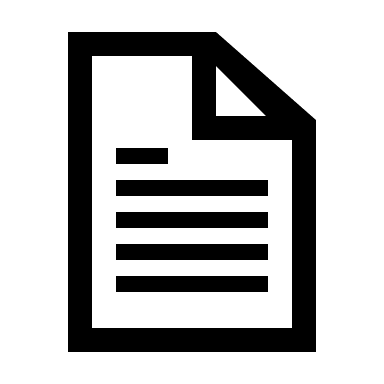 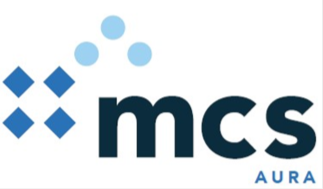